シンプルなリスク - 機会 – サンプル
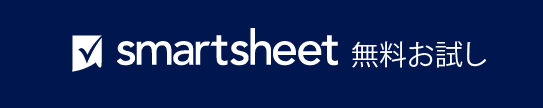 リスクと機会